Soil Carbon Data – Soil Organic Matter
Slide Source: 
Allen Williams
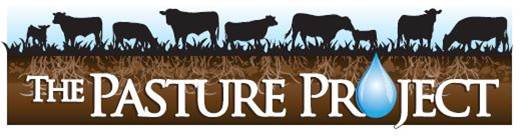